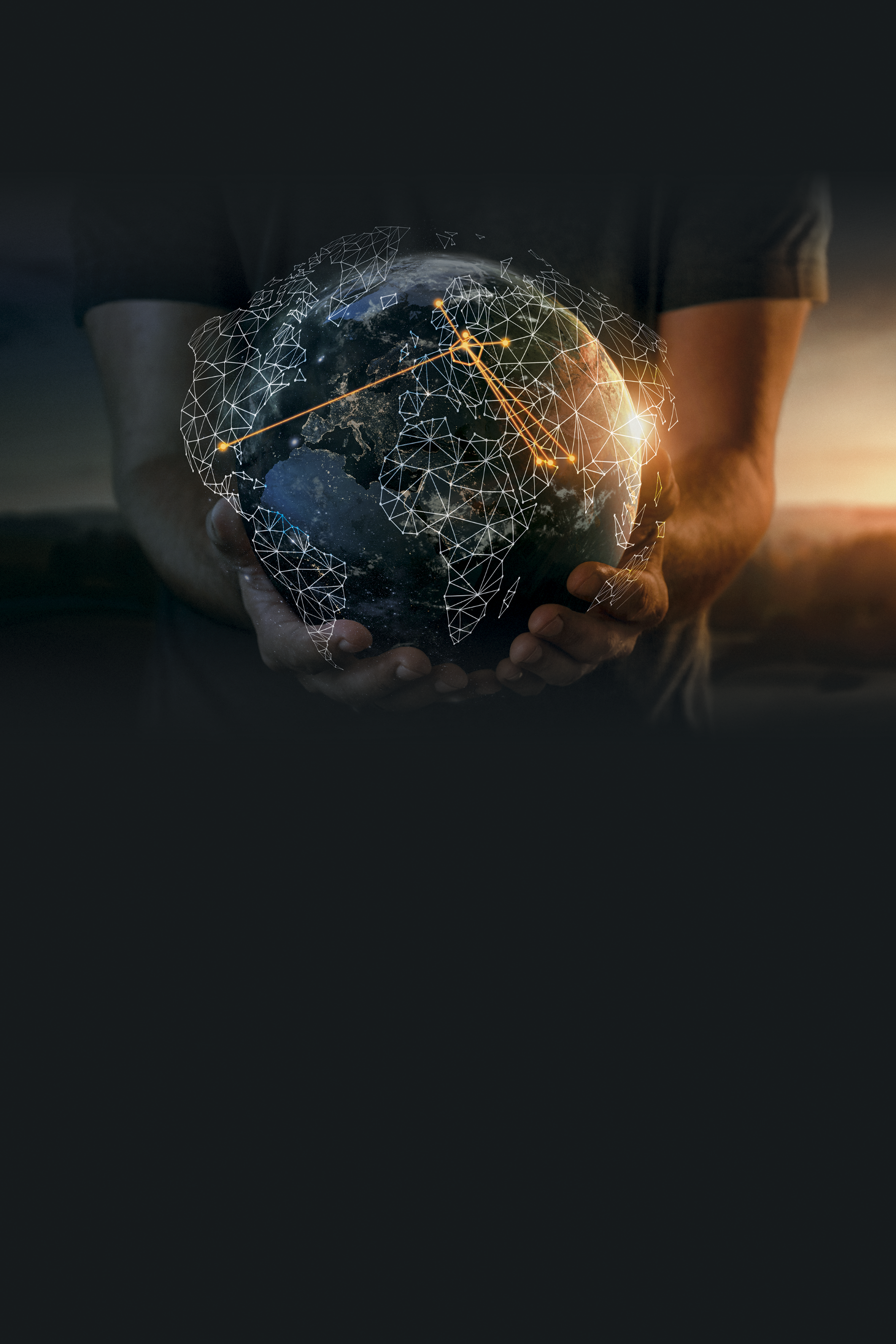 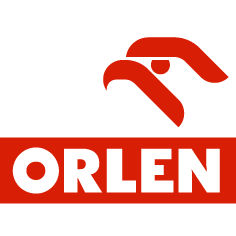 Perspektywy handlu gazem w Europie po kryzysie
Tomasz Lelonek, Biuro Handlu Gazem PKN ORLENMiędzyzdroje, 15 maja 2023 roku
Perspektywy handlu gazem w Europie po kryzysieKryzys w Europie rozpoczął proces zmiany struktury europejskiej podaży gazu
> 40%
IMPORTU UE w 2021 pochodziło z Rosji
Udział importu gazu z Rosji w łącznym imporcie gazu wg Eurostat (%)
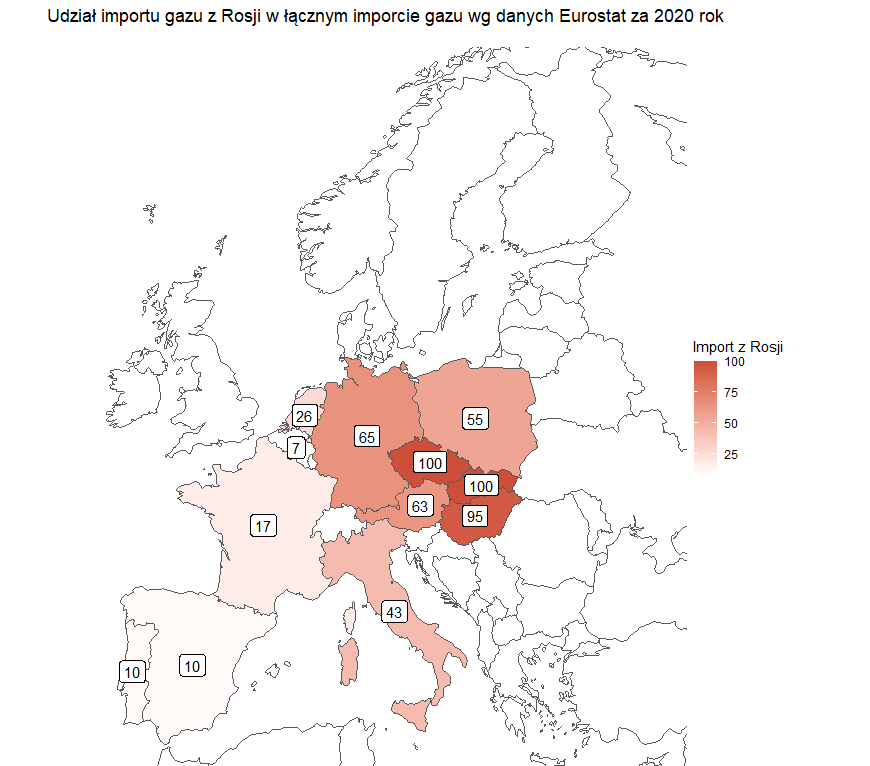 Roczna konsumpcja w Europie

~ 400 mld m3
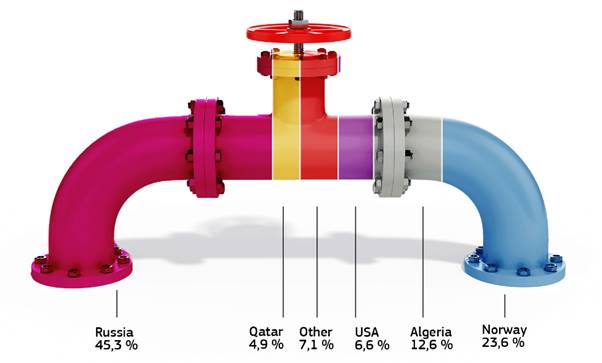 źródło: Komisja Europejska
[Speaker Notes: Komisja Europejska]
Perspektywy handlu gazem w Europie po kryzysieWskutek czego LNG zaczęło odgrywać kluczową rolę na rynku „pokryzysowym”, a Europa stała się rynkiem premium dla eksporterów
Roczny wolumen dostaw Rosji do Europy przed wojną (2021 rok)
Udział LNG w całkowitym zużyciu gazu ziemnego(%)
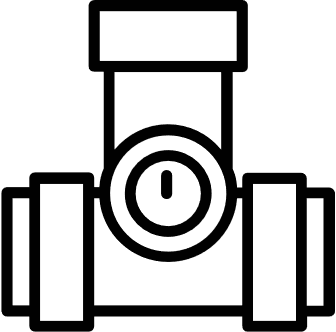 135 mld m3
W Q1 2023 już ponad 50% gazu w Europie pochodziło z LNG
GAZOCIĄGI
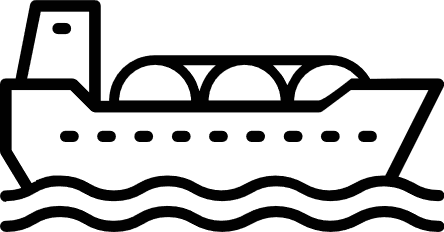 20 mld m3
LNG
Źródło: Opracowanie własne na podstawie danych operatorów. *Dane dla: AT, BE, CH, CZ, DE, DK, ES, FR, GB, HU, IT, NL, PL, PT, RO, SK
[Speaker Notes: Komisja Europejska]
Perspektywy handlu gazem w Europie po kryzysieOkres „pokryzysowy” to czas wielu wydarzeń i kluczowych decyzji, na które rynek odpowiadał dużą zmiennością cenową
Gazprom zapowiada czasowe wstrzymanie NS1 z powodów „technicznych”
Regulacja 15%
UNIPER
Problemy z atomem i susza
Wybuch NS1 i NS2
Wybuch wojny
Cel magazynowy
Awaria Freeport
Nowe terminale LNG w Niemczech
[Speaker Notes: Komisja Europejska]
Perspektywy handlu gazem w Europie po kryzysieNowe realia niosą ze sobą zmiany rynkowe, które dotkną każdego uczestnika rynku
$
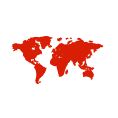 !
Szerokie tzw. BID ASK spread’y

Różnica pomiędzy ceną zakupu i sprzedaży okresowo dochodzi do nawet do kilku Euro, szczególnie na krótkiej krzywej
Rośnie zaangażowany kapitał

Konieczność zaangażowania większego kapitału pod finansowanie zawieranych transakcji/zabezpieczenia transakcji -> przy tym samym wolumenie
Mniejsza płynność ze względu na limity VaR

Ograniczenie możliwości otwieranych pozycji -> droższy gaz oznacza, że w ramach limitów VaR (limity kwotowe) mieści się mniejszy wolumen
Oddziaływanie na inne produkty „energetyczne”

Poszukiwanie finansowania poprzez upłynnianie np.: EUA
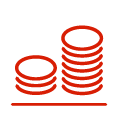 Perspektywy handlu gazem w Europie po kryzysieZmiany te można zauważyć w relacjach cenowych na rynku – nienaturalne zachowanie spreadu zima-lato
Spread Winter-Summer 2023 (THE)(%)
Okres nienaturalnego zachowania spreadu zima-lato.
Źródło: Powernext
Perspektywy handlu gazem w Europie po kryzysieOkres „pokryzysowy” miał też bezpośredni wpływ na niektórych uczestników rynku
Sprawa niemieckiego Unipera oraz SEFE
Nowe terminale LNG
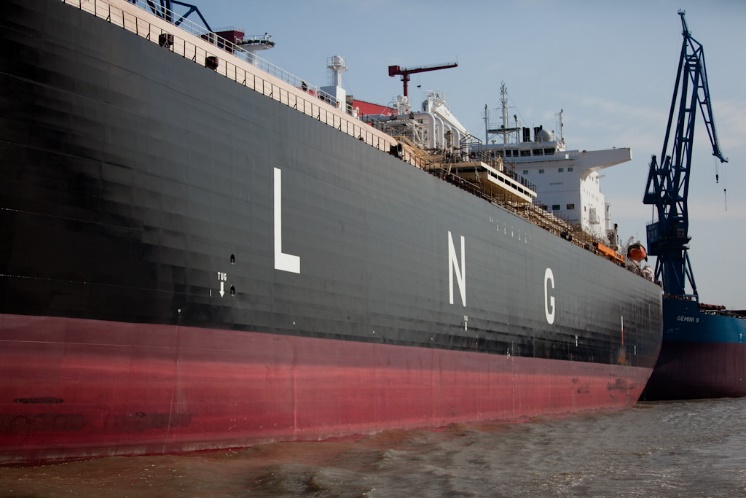 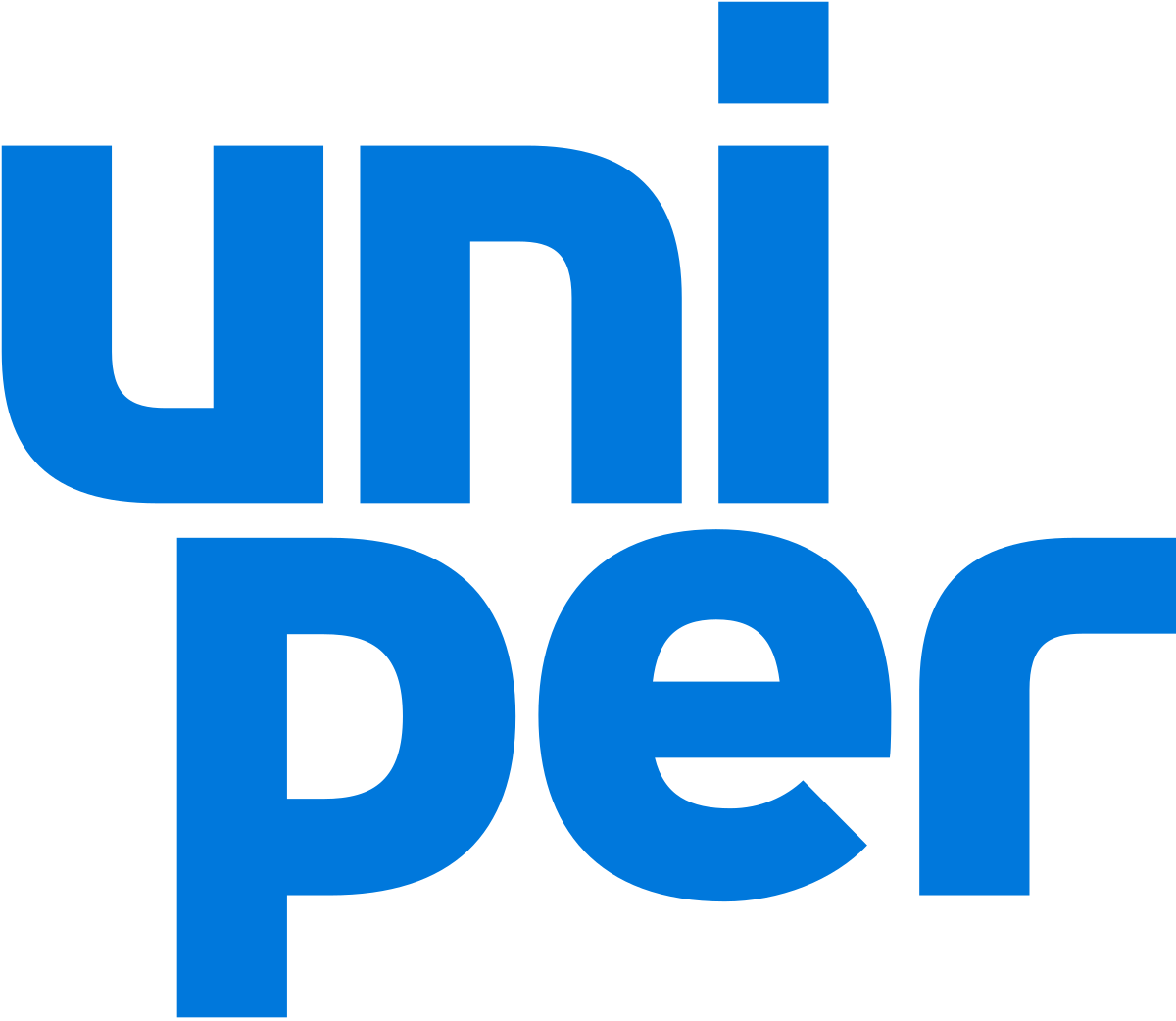 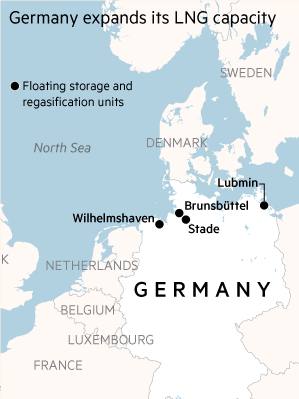 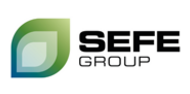 Źródło: Grafika: https://www.ft.com/content/ada3fc2b-c845-4c0a-92c7-984498812fc4
[Speaker Notes: Komisja Europejska]
Perspektywy handlu gazem w Europie po kryzysieIstotne czynniki kształtujące zmieniający się rynek
Wzrost roli LNG
Globalizacja rynku. Mniejsza elastyczność bilansująca. Nowe ryzyka podażowe (sztormy itp.). Większa wahania krótkoterminowe.
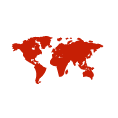 Podejście do zarządzania ryzkiem
Pewność realizacji zobowiązań. Przejrzystość rynku.
Rynek pod silniejszym nadzorem regulacyjnym
Zmiana funkcjonowania modelu magazynowania gazu ziemnego w Europie w kierunku częściowo sterowanego regulacyjnie, co ogranicza wpływ niektórych czynników ekonomicznych na cenę – np. spreadów lato-zima
Działania stymulujące stronę popytową
Pewność realizacji zobowiązań. Przejrzystość rynku.
Perspektywy handlu gazem w Europie po kryzysieZdecydowany akcent położony na zapewnienie bezpieczeństwa dostaw
Bezpieczeństwo
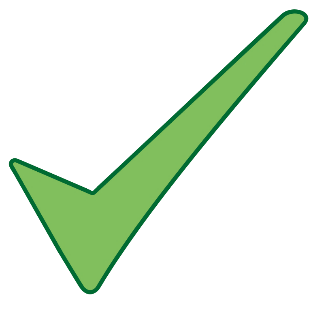 Optymalizacja
ekonomiczna
Obowiązek magazynowy
Cap cenowy
Dobrowolna redukcja popytu 15%
[Speaker Notes: Komisja Europejska]
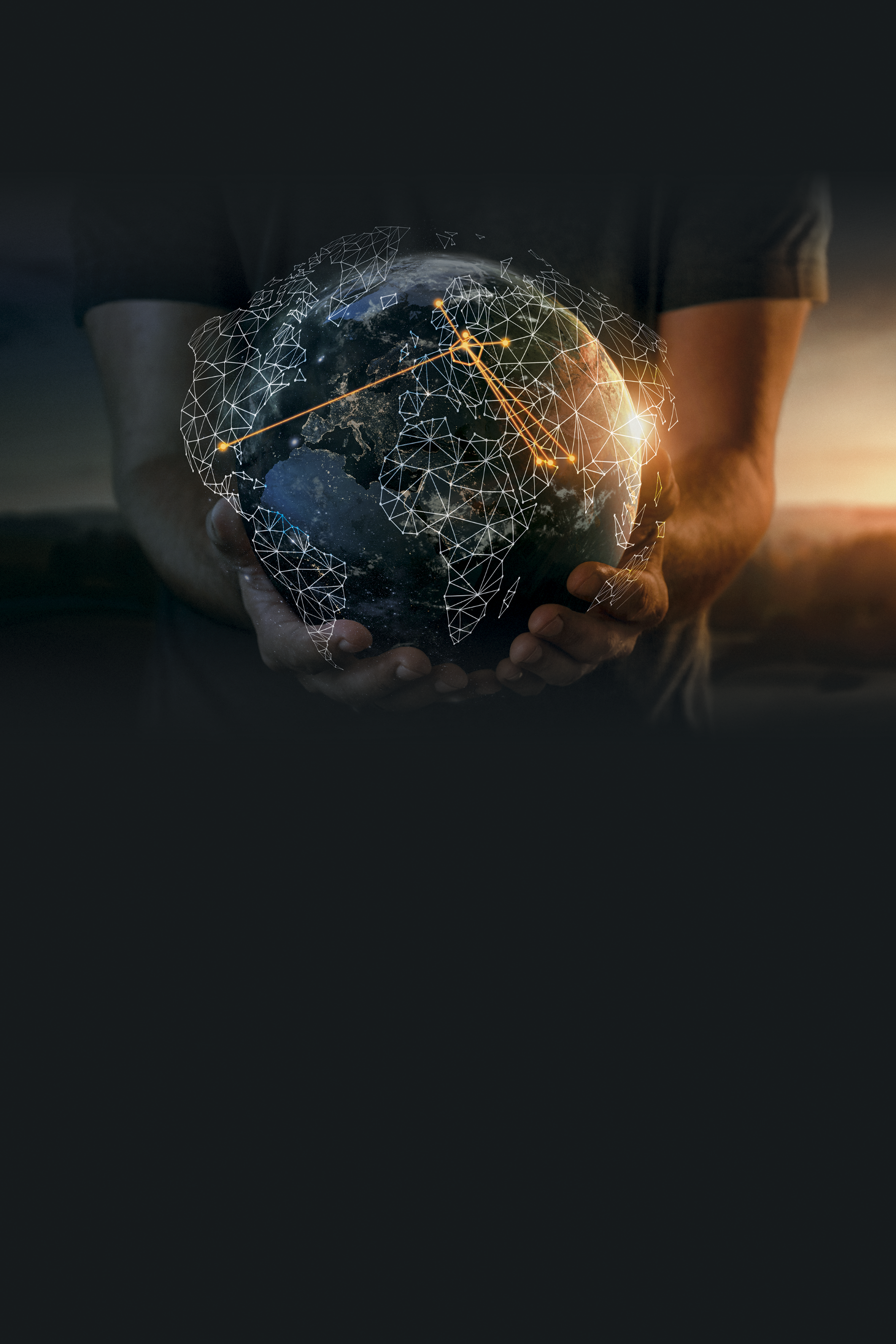 ORLEN. NAPĘDZAMY PRZYSZŁOŚĆ.ODPOWIEDZIALNIE.
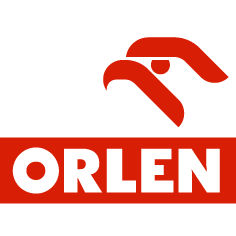 Dziękuję za uwagę!
Tomasz Lelonek, Biuro Handlu Gazem PKN ORLEN